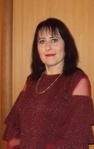 Портфолио
Николаевой Ирины Александровны, 
воспитателя МБДОУ «Ромодановский детский сад комбинированного вида» 
Ромодановский муниципальный район РМ
Дата рождения: 09.06.1969 г. 
Профессиональное образование: педагог дошкольного образования
МГПИ им. М.Е.Евсевьева, диплом  АВС 0556066  от 29 мая 1997 года.                   Стаж педагогической работы (по специальности): 29 лет
Общий трудовой стаж: 29 лет 
Квалификационная категория: высшая 
Занимаемая должность: воспитатель
Характеристика-представление
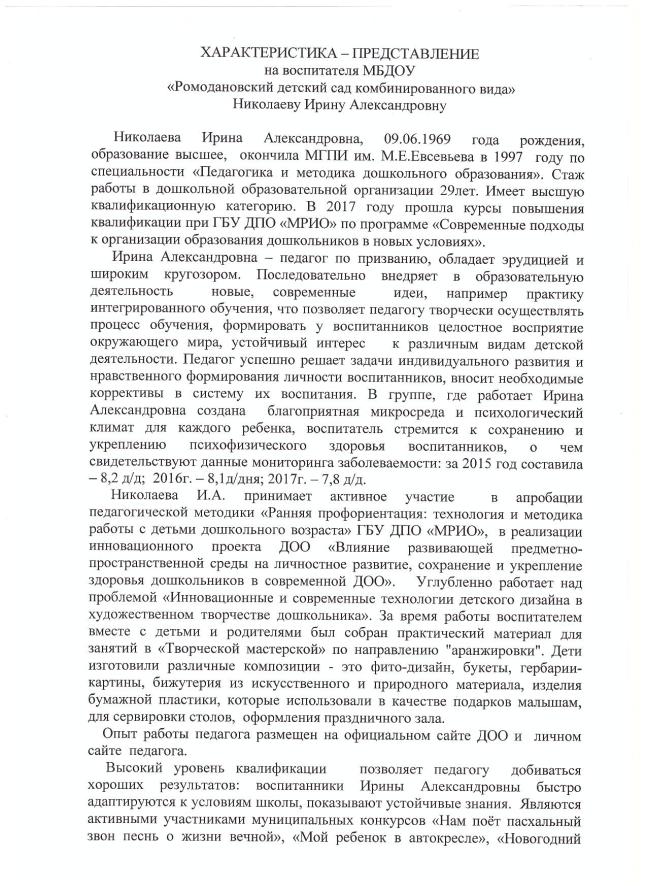 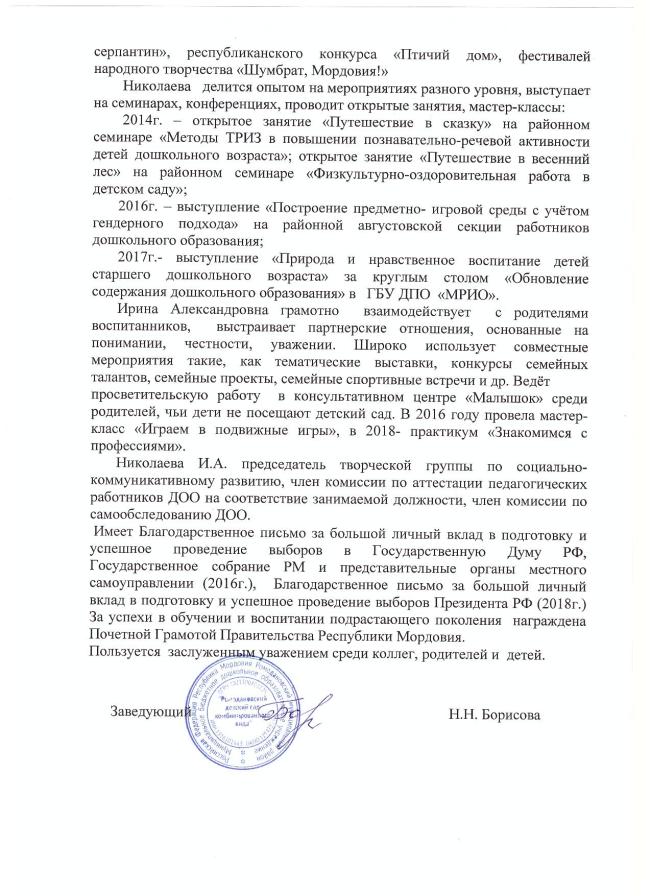 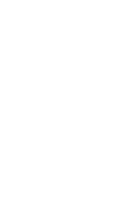 1.Применение информационно- коммуникативных технологий
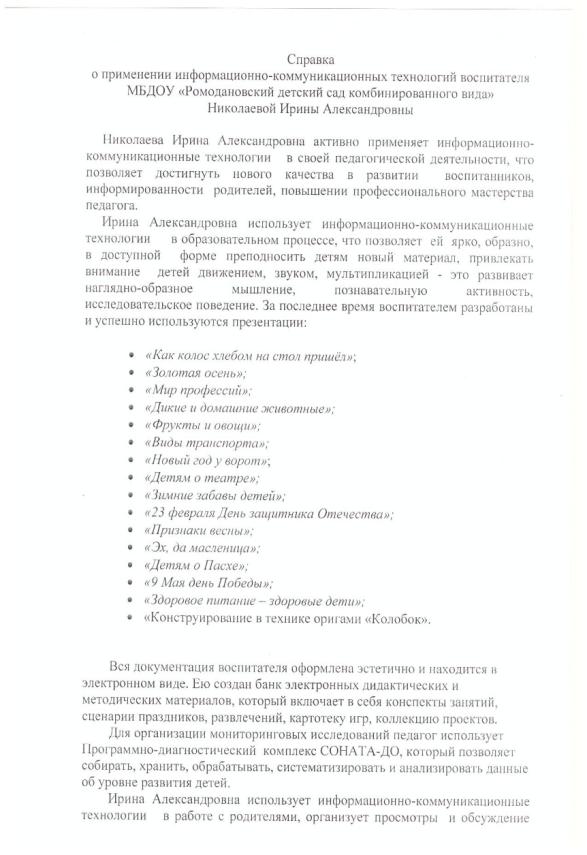 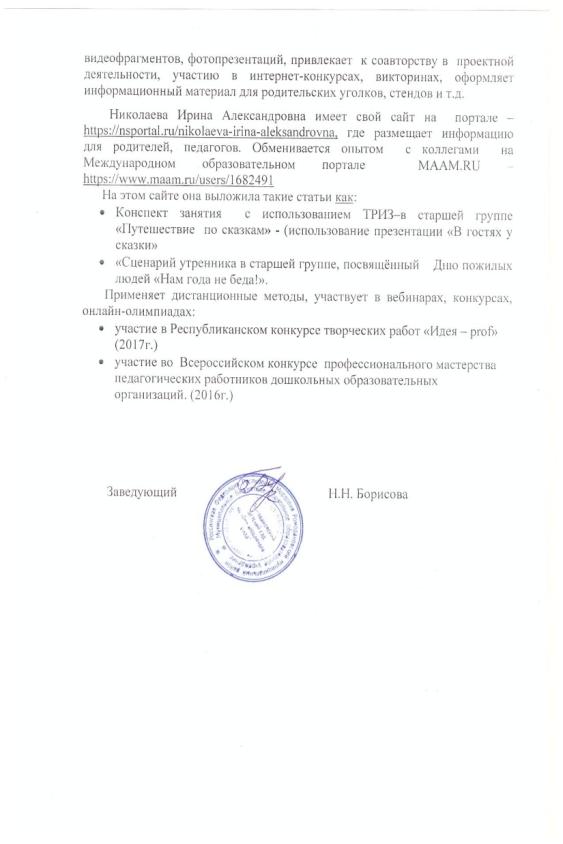 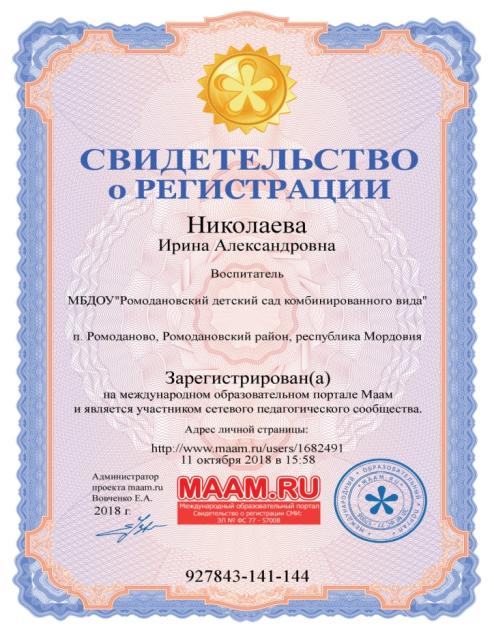 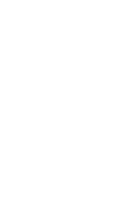 2.Участие в инновационной (экспериментальной) деятельности
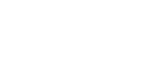 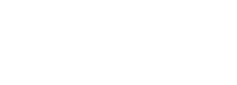 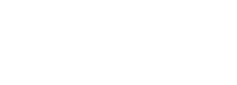 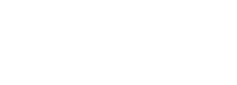 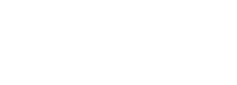 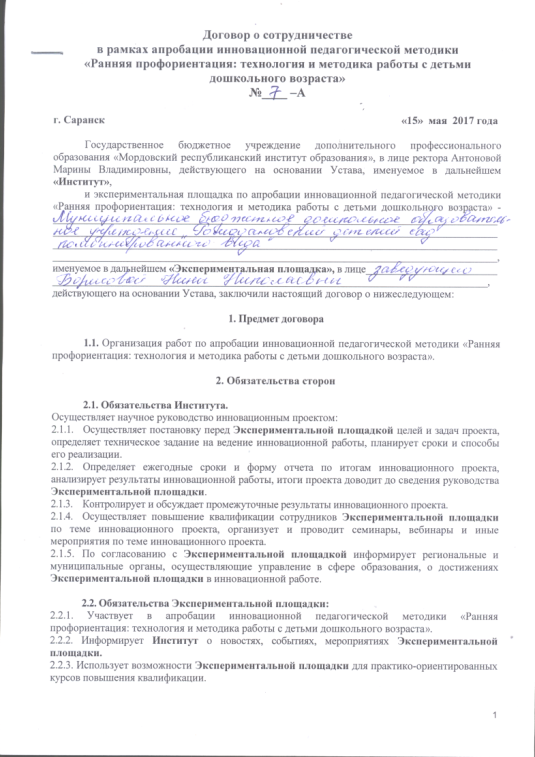 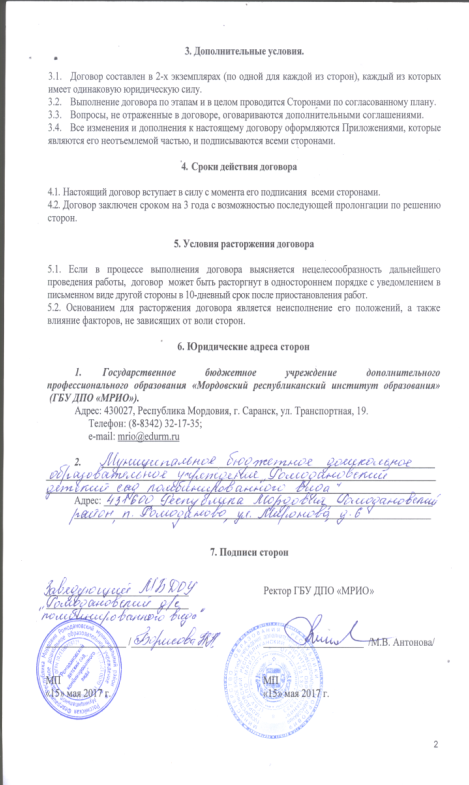 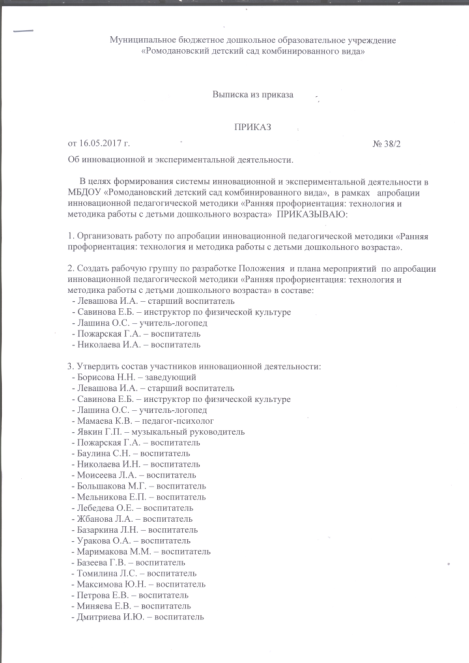 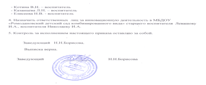 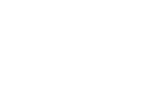 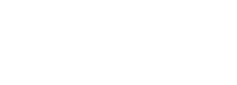 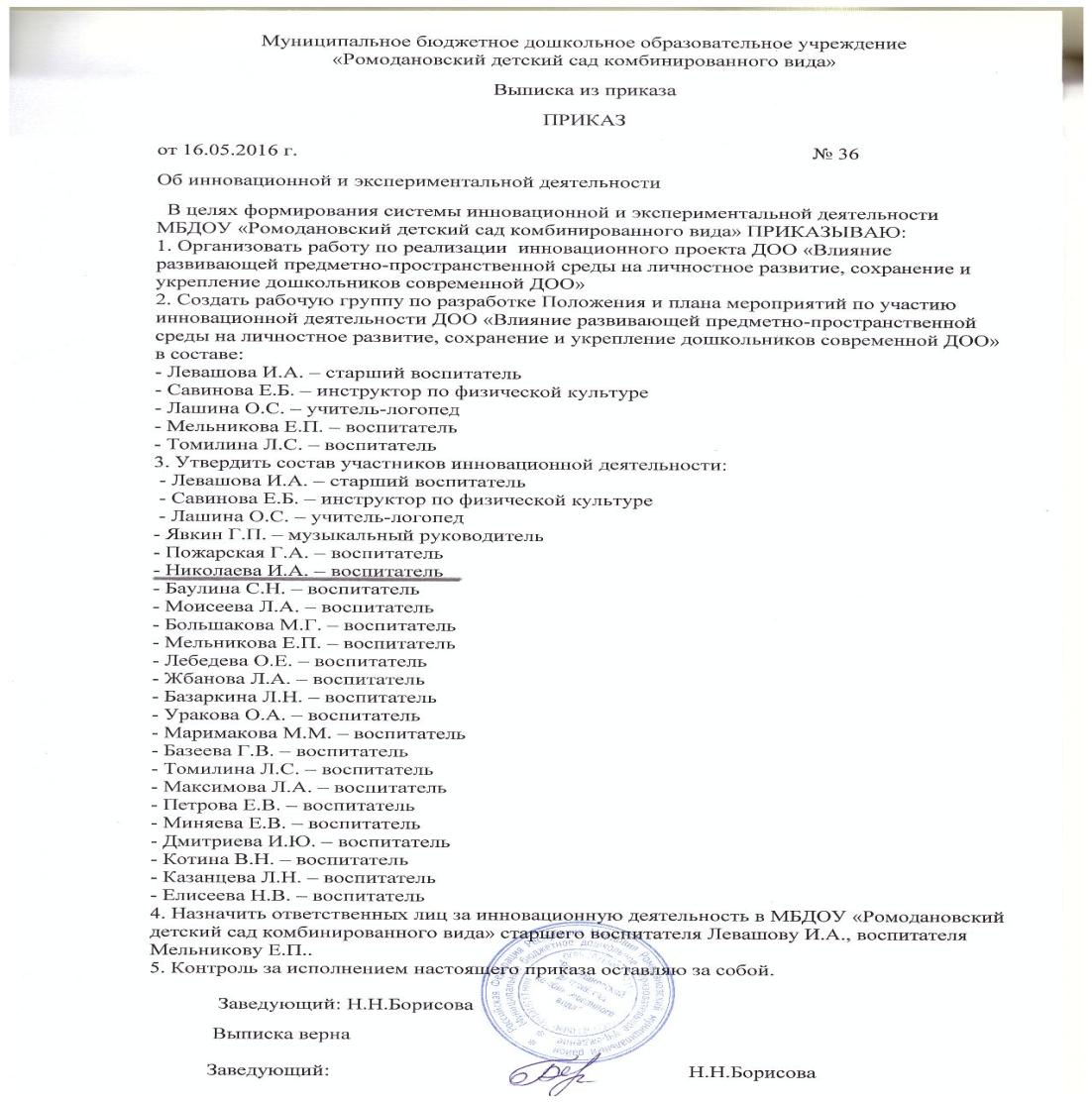 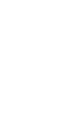 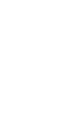 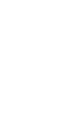 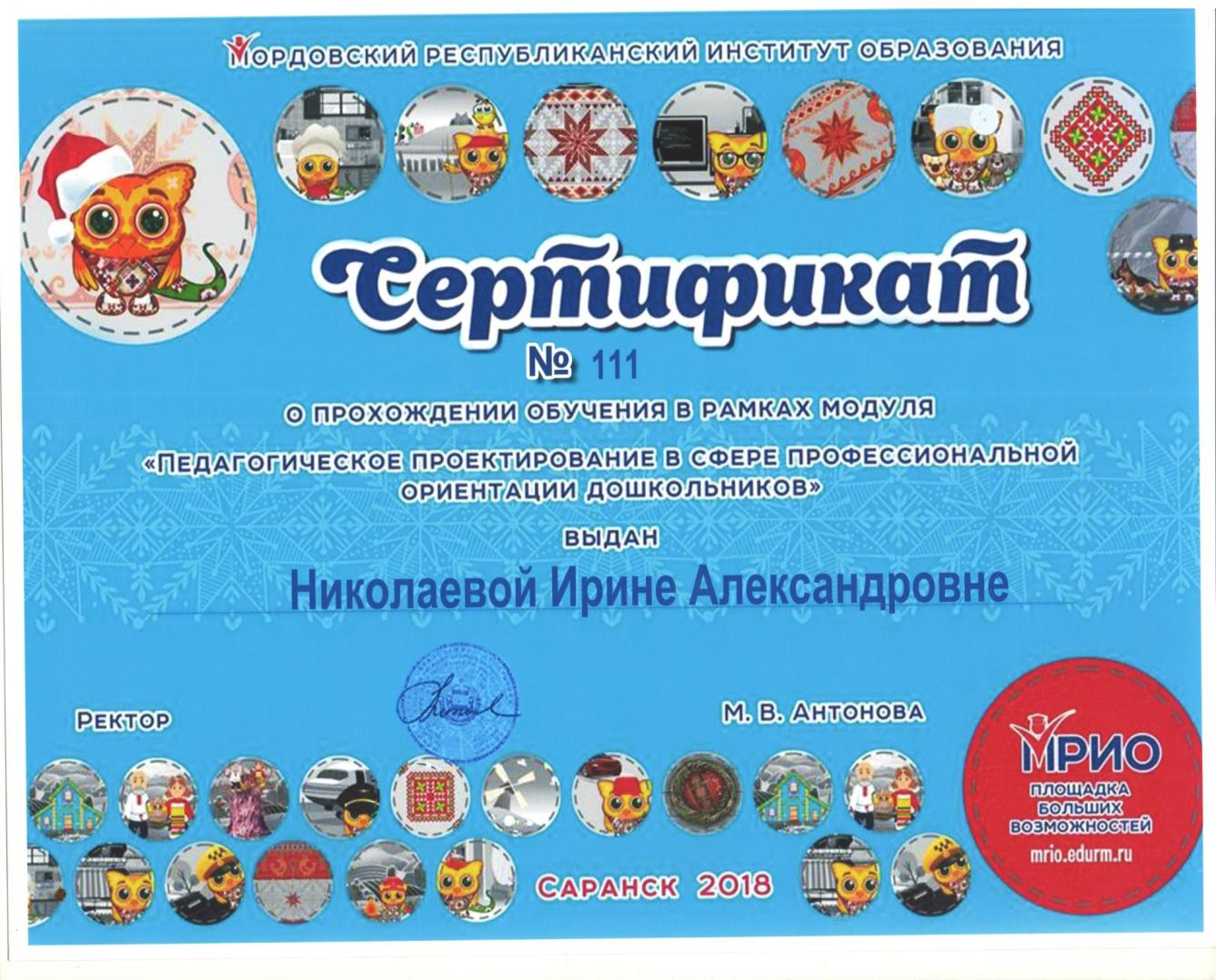 3 .Наличие публикаций, включая интернет -публикации
Сайт воспитателя: https://nsportal.ru/nikolaeva-irina-aleksandrovna


Сайт ДОУ: http://romdskv13.a2b2.ru
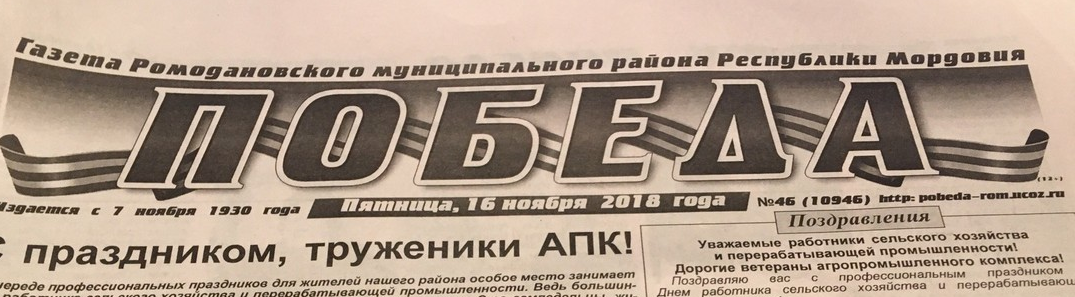 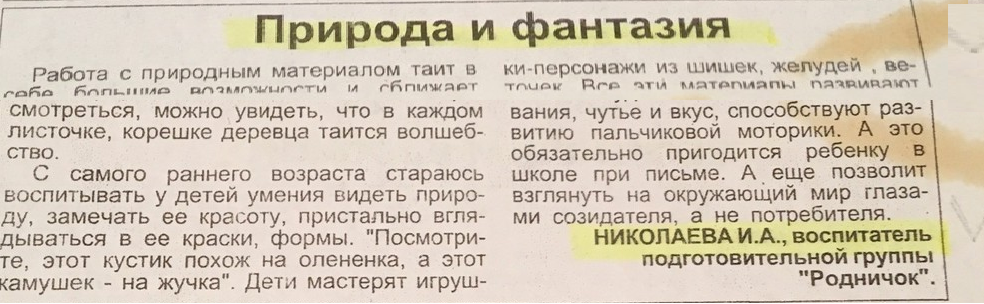 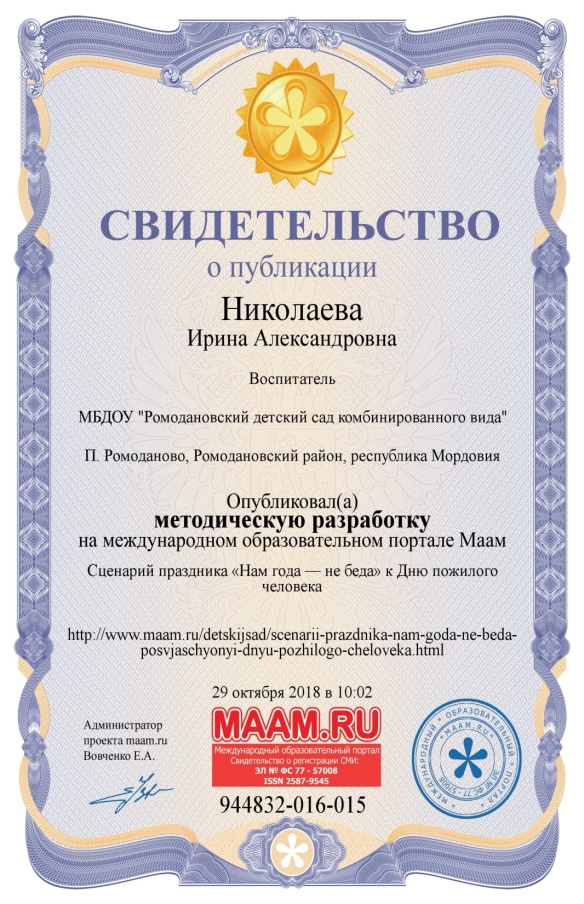 4.Результаты участия воспитанников
Муниципальный уровень
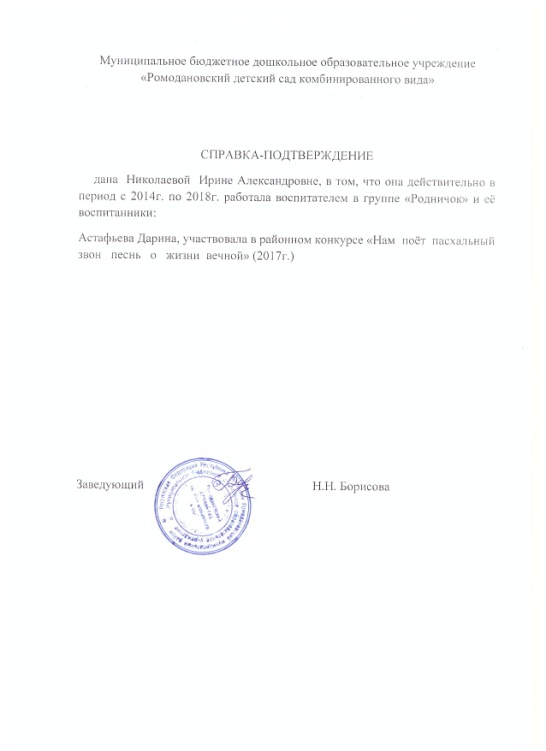 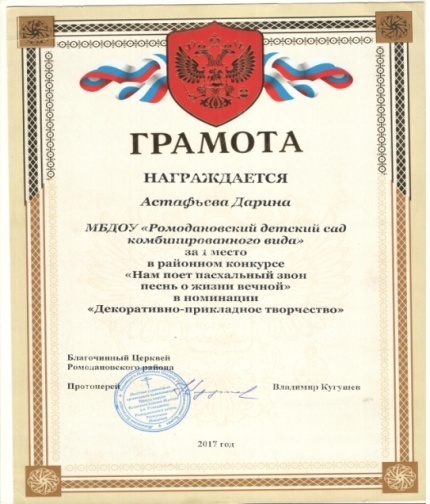 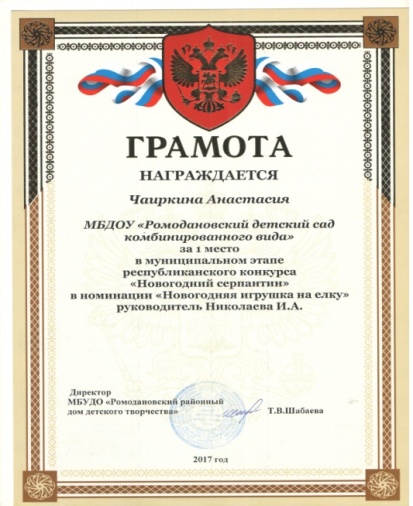 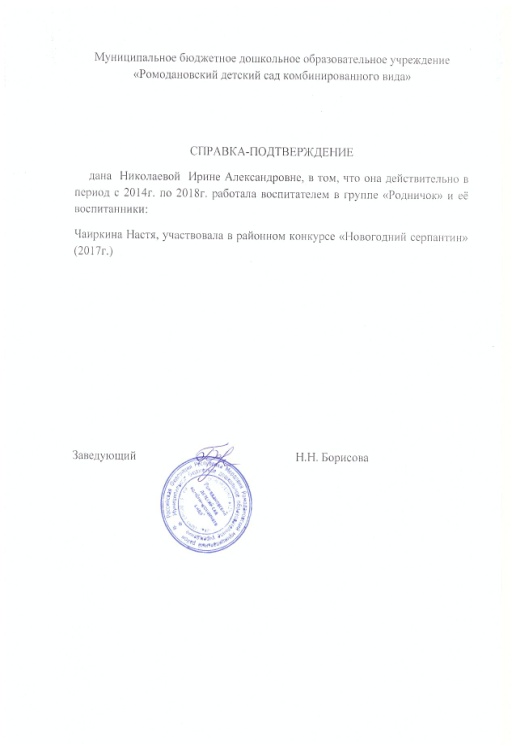 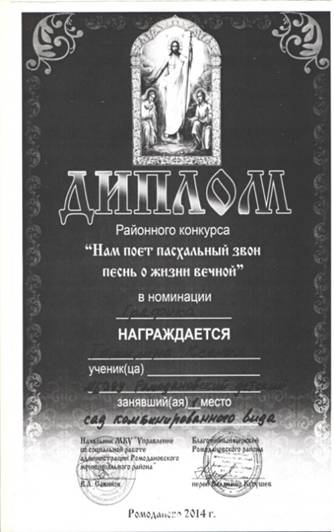 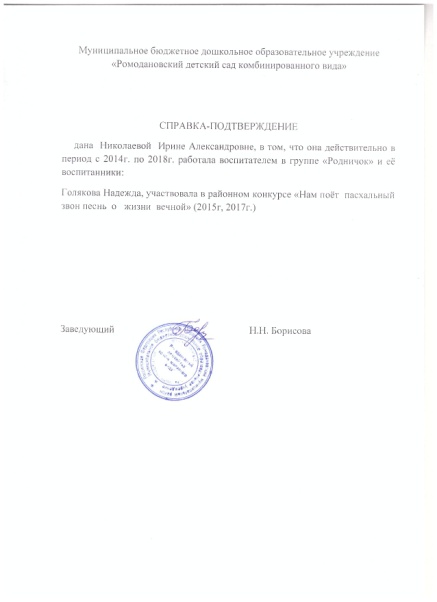 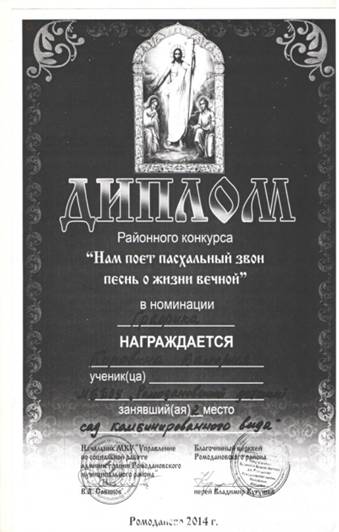 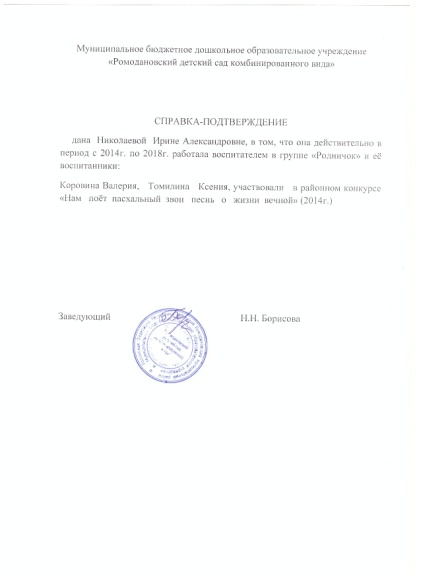 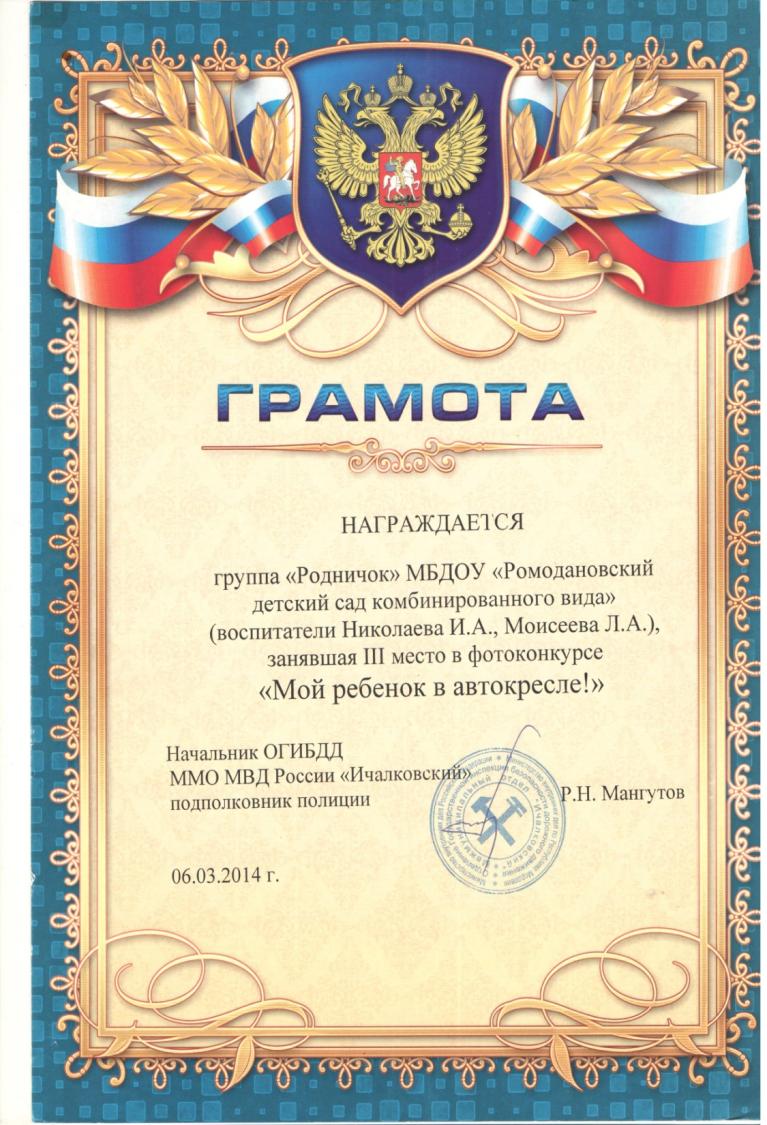 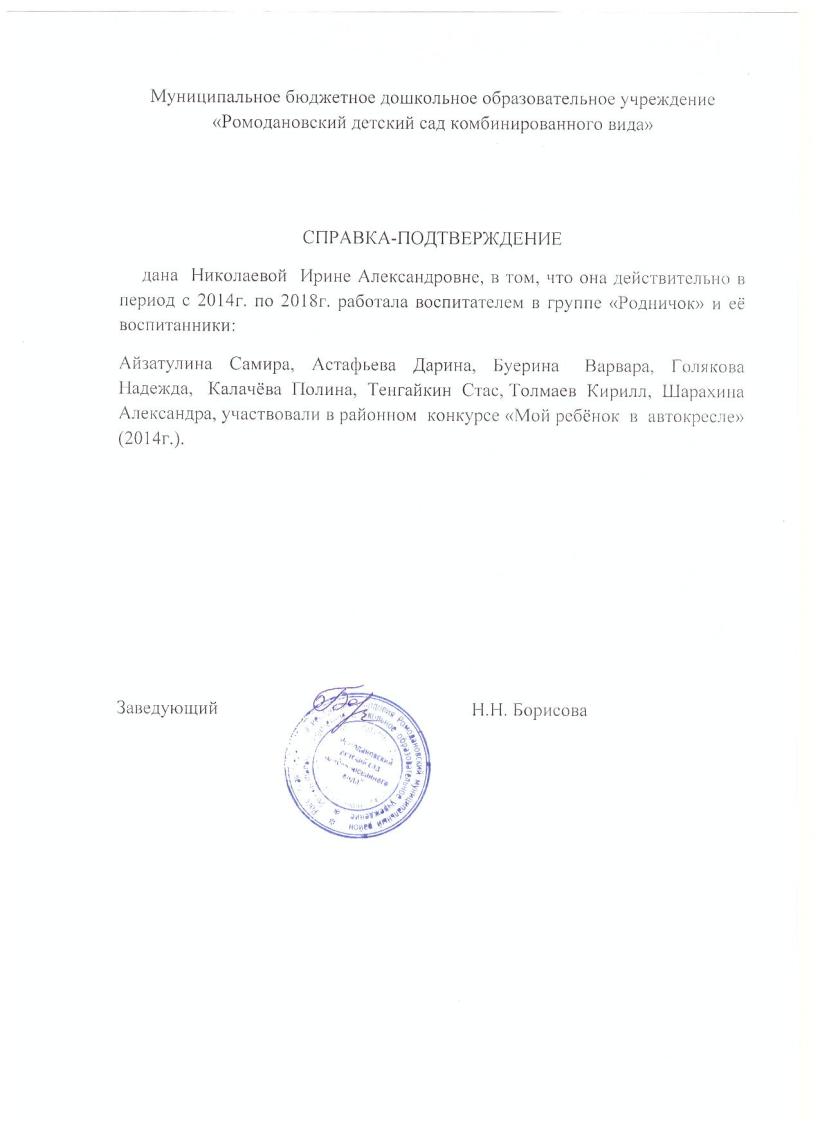 Республиканский уровень
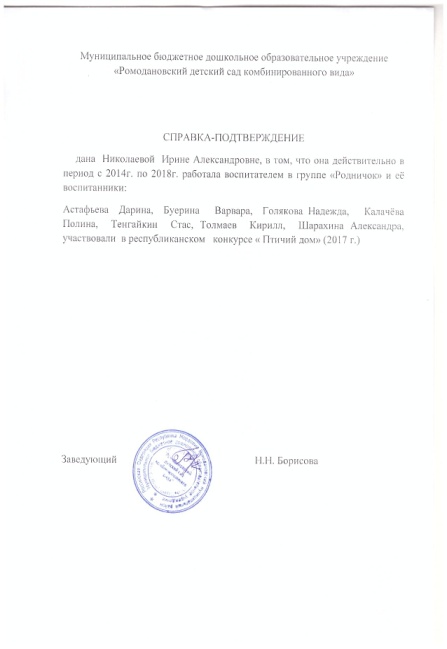 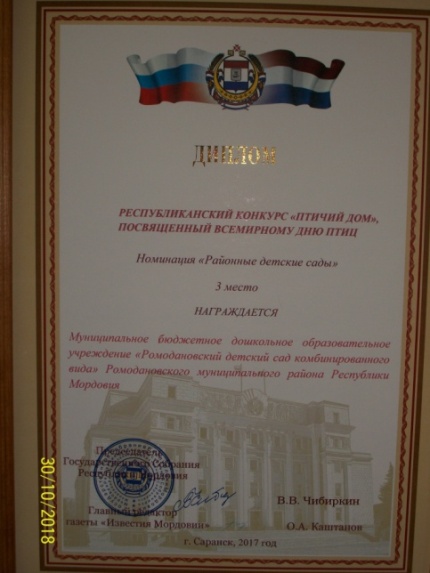 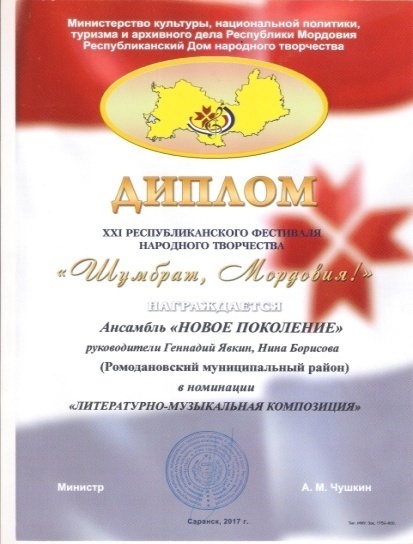 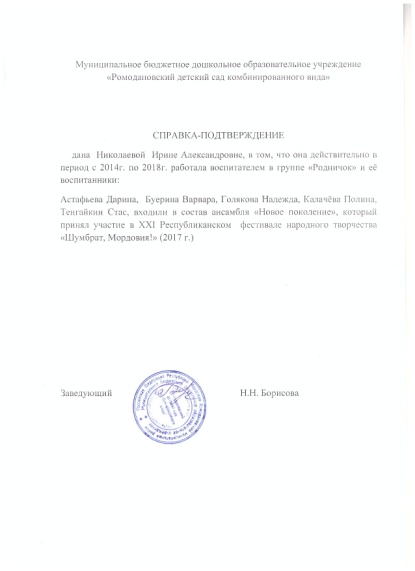 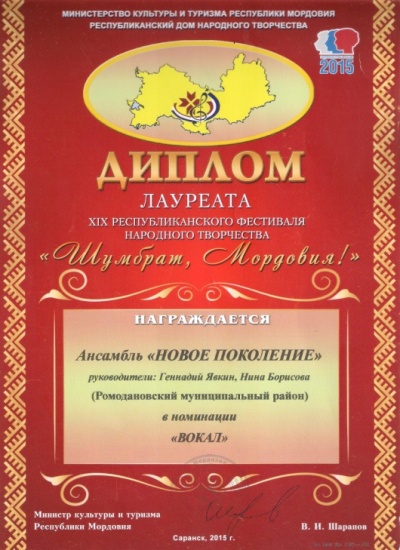 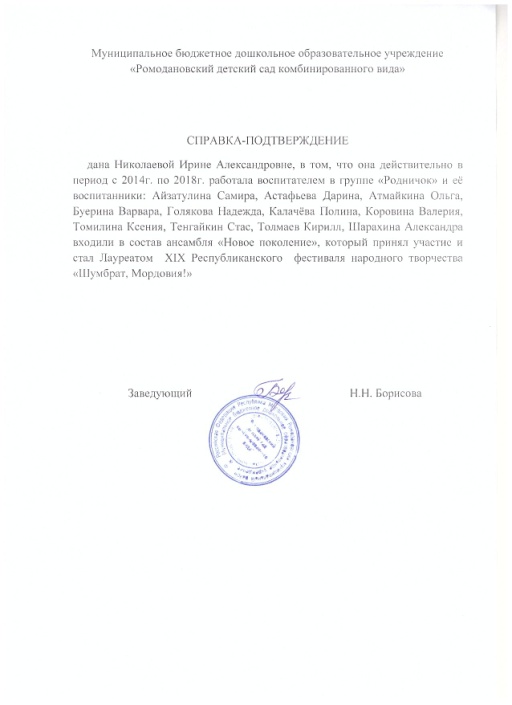 5. Наличие авторских программ, методических пособий
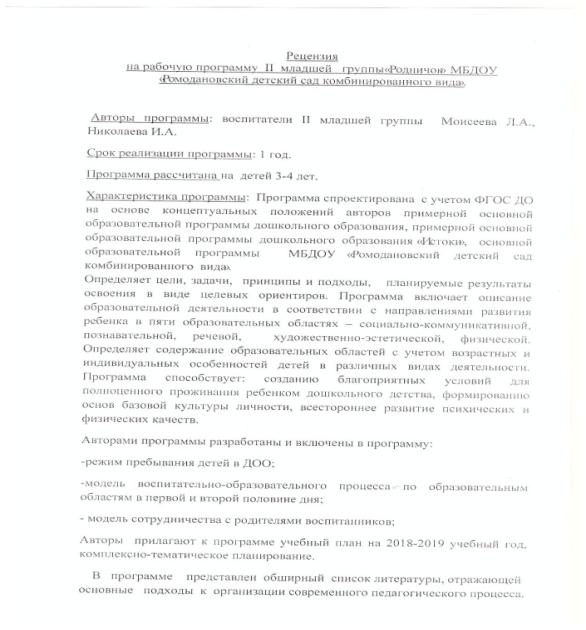 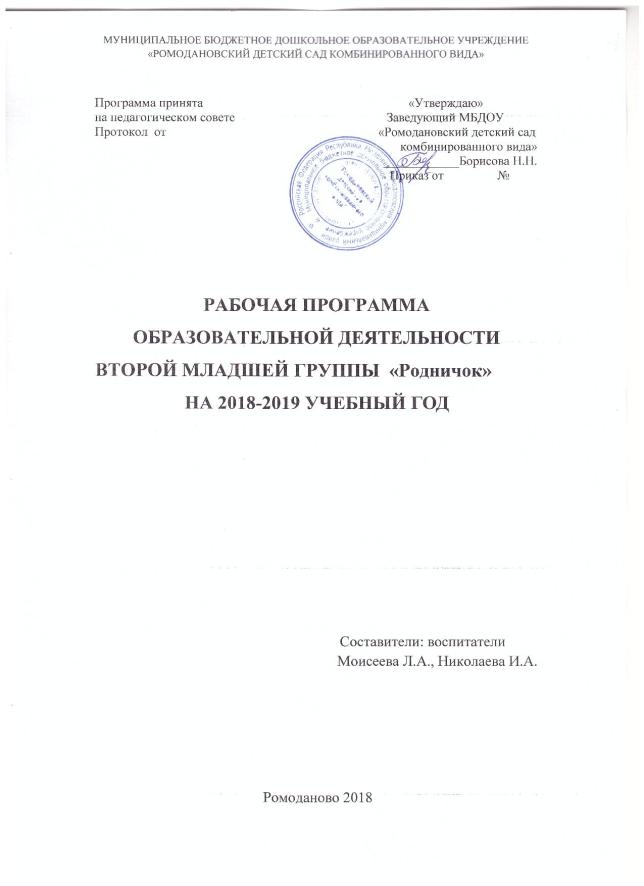 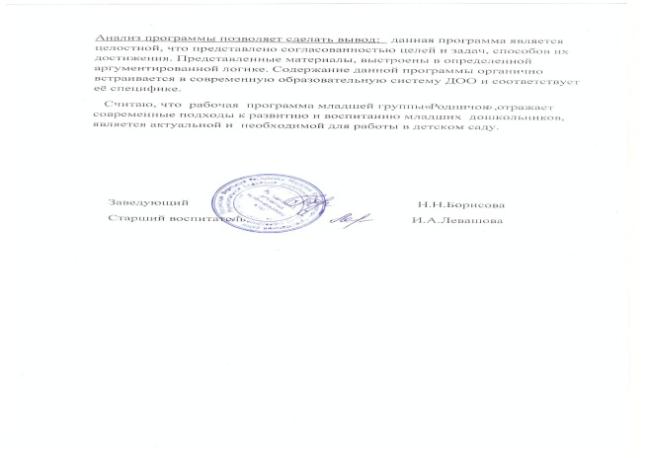 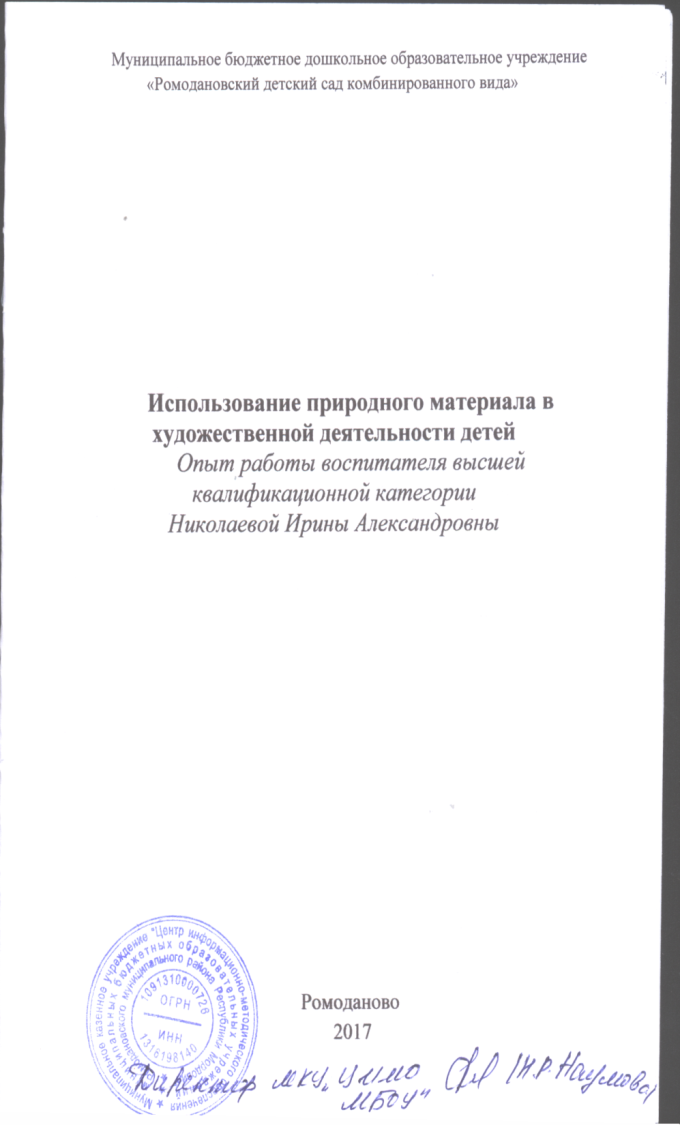 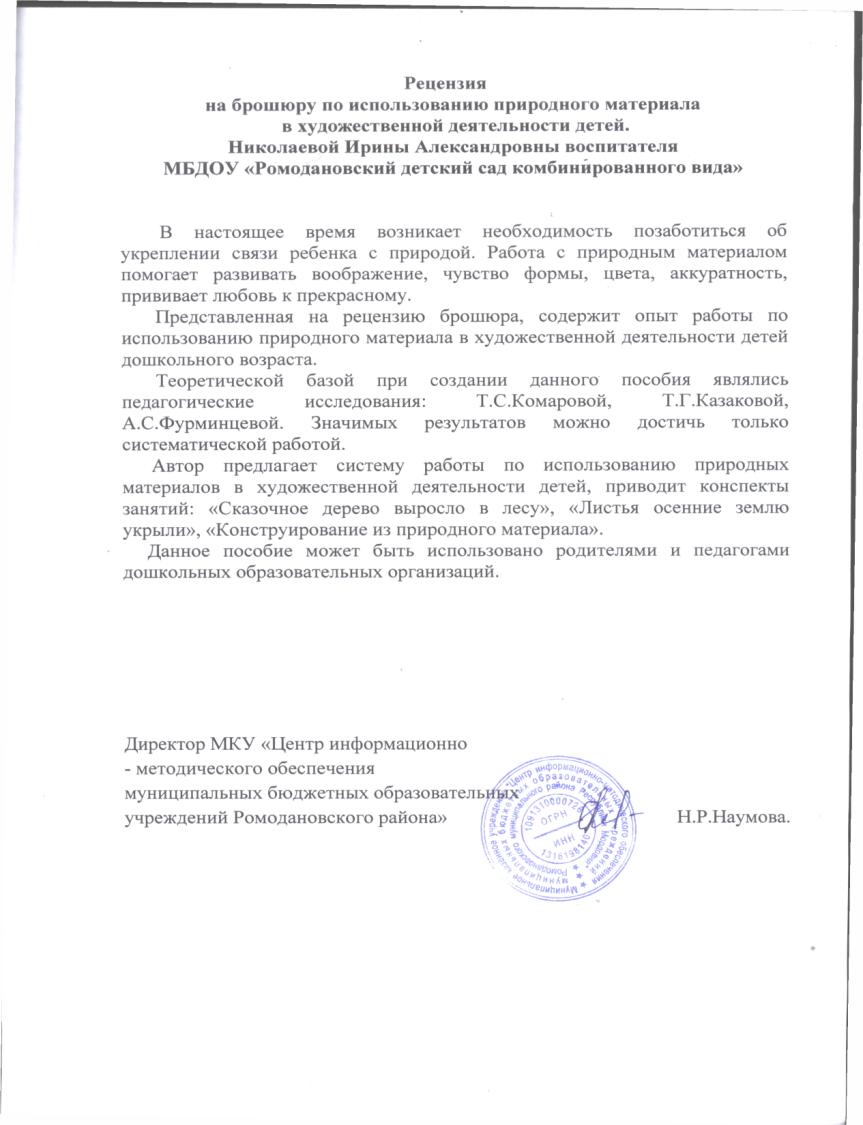 6. Выступления на научно-практических конференциях, педагогических чтениях, семинарах, секциях, методических объединениях
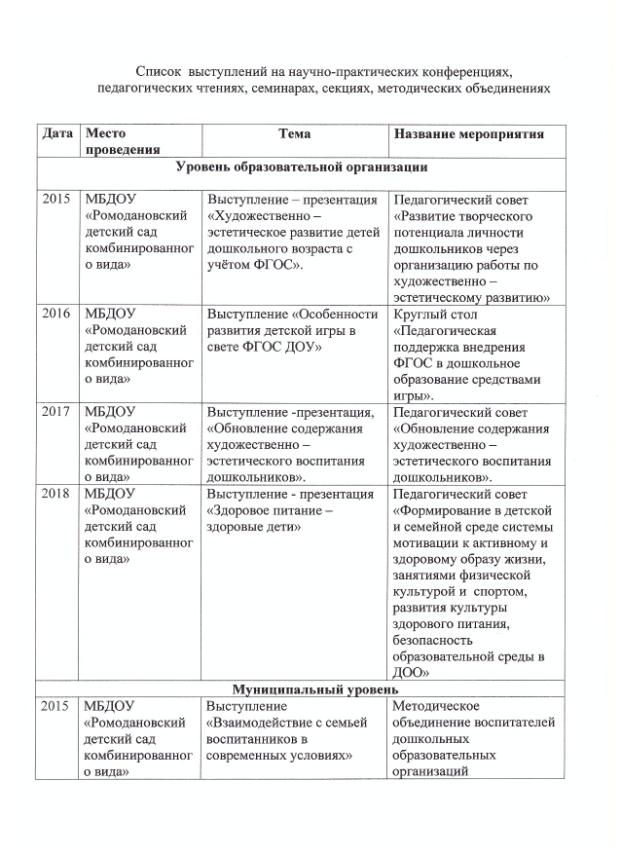 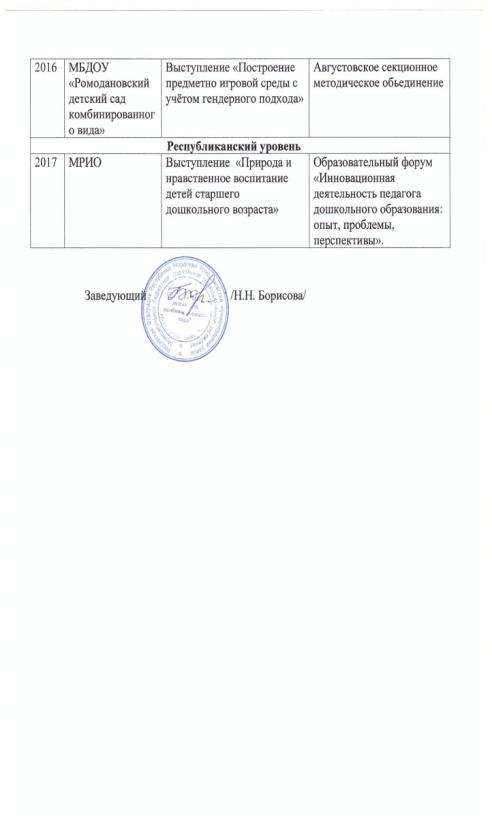 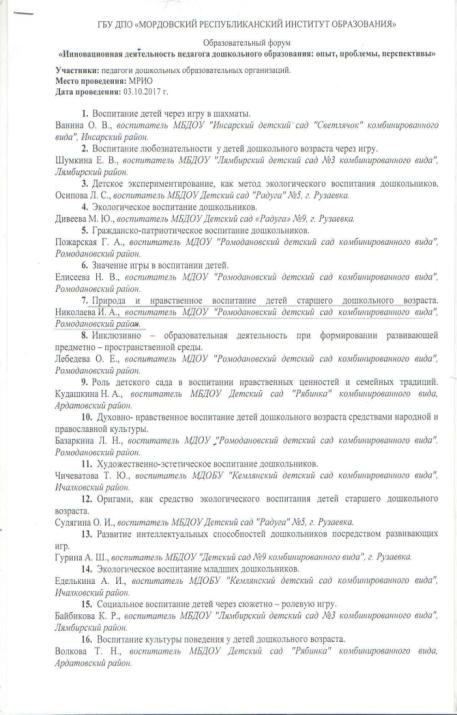 7.Проведение открытых занятий мастер- классов, мероприятий
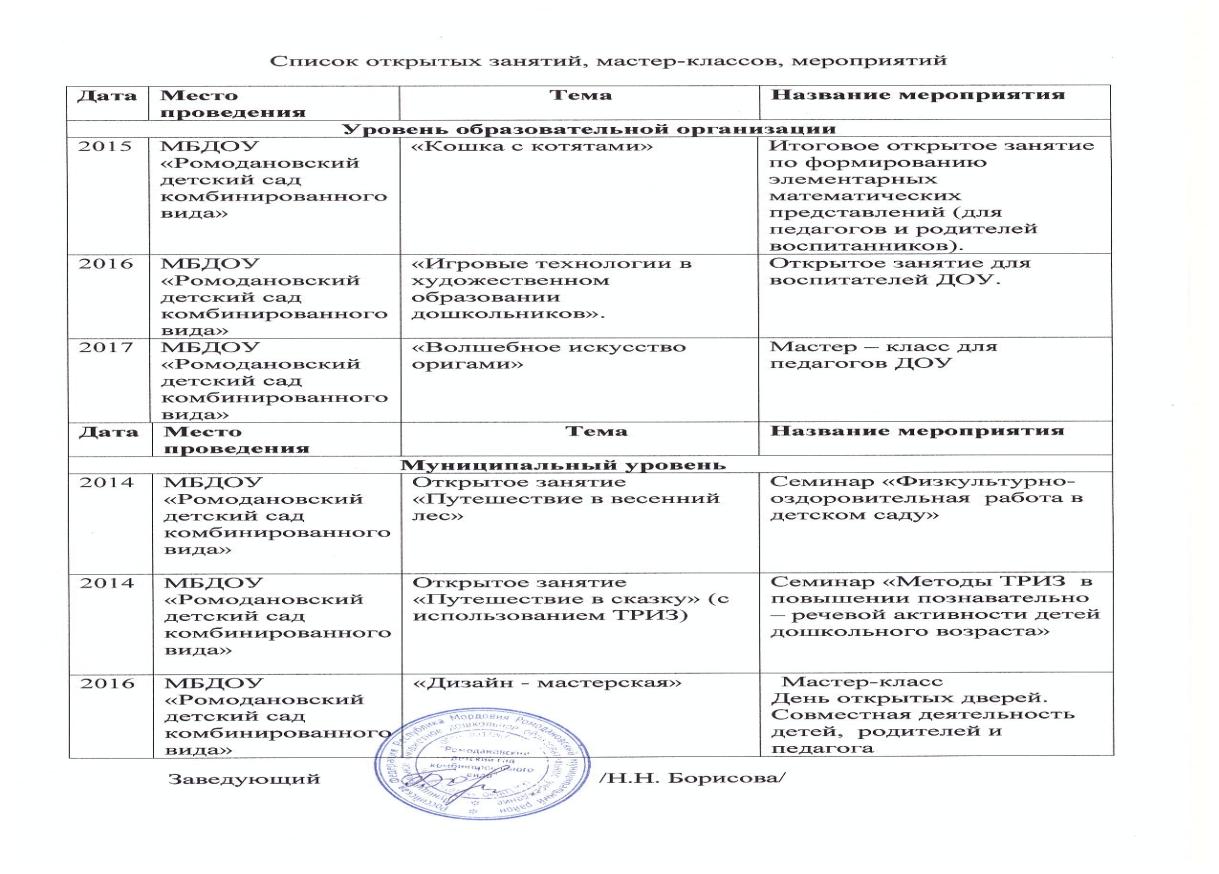 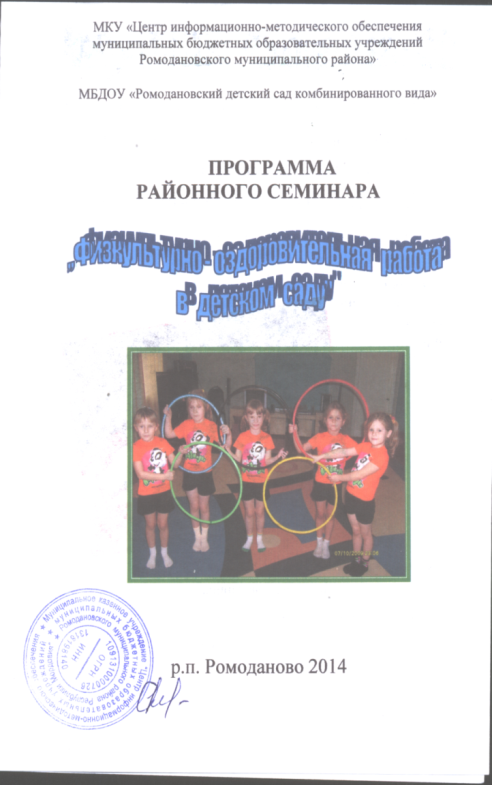 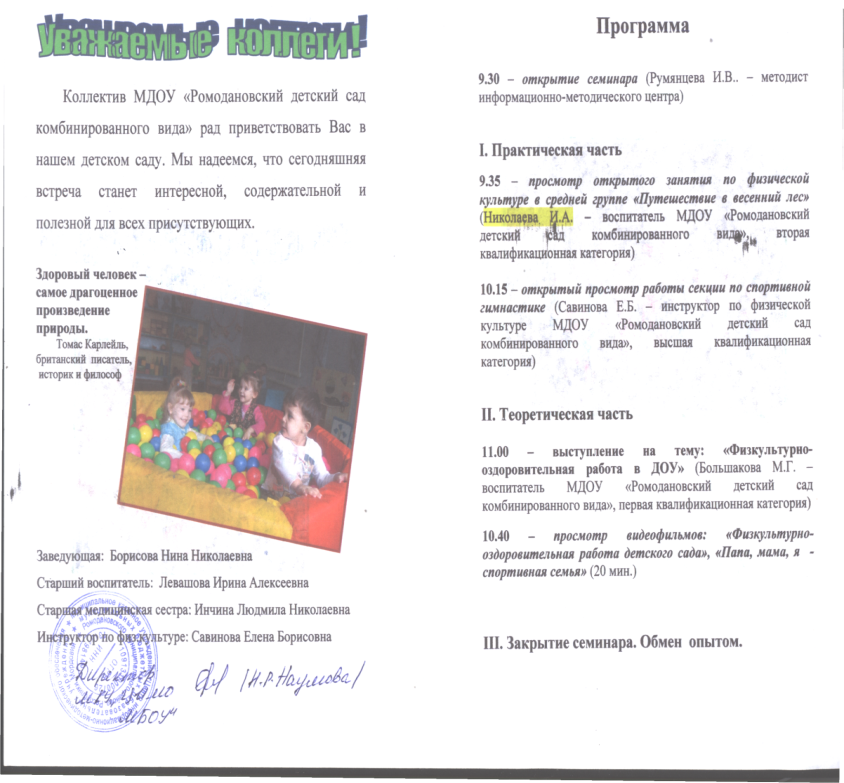 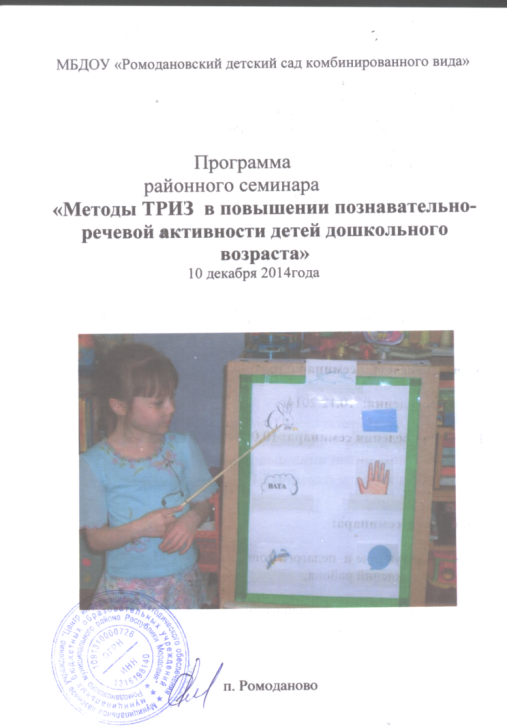 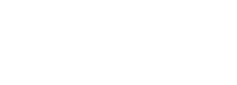 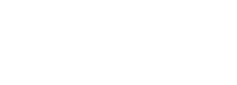 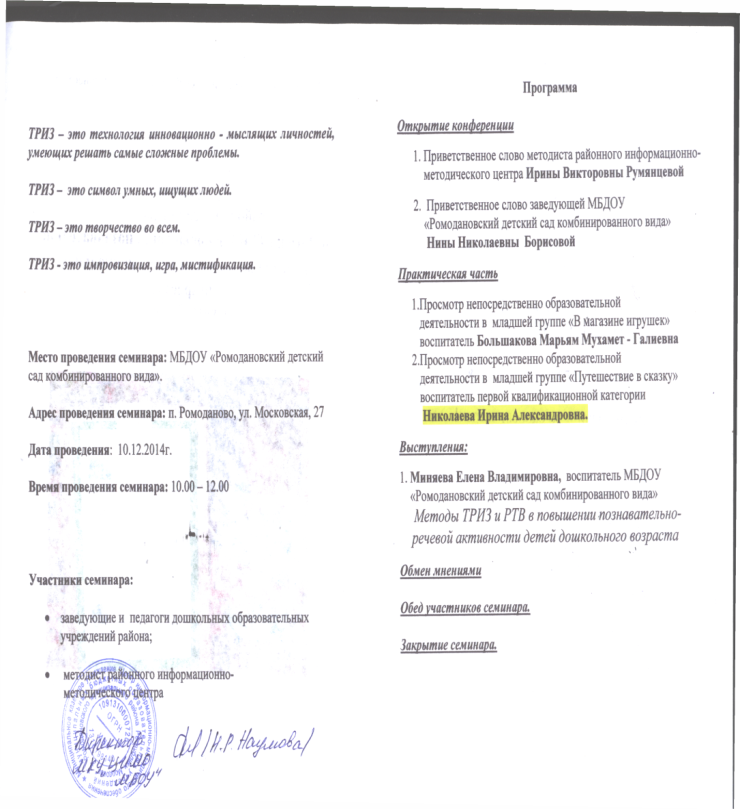 8. Общественная активность педагога: участие в экспертных комиссиях, в жюри конкурсов, депутатская деятельность
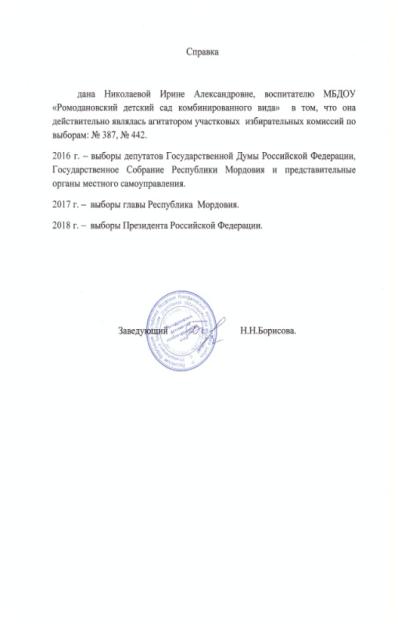 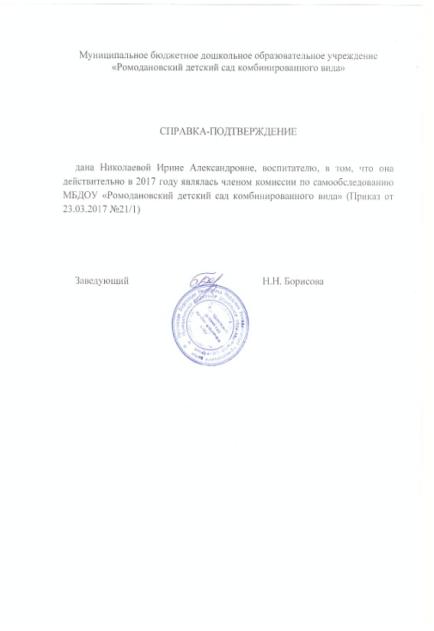 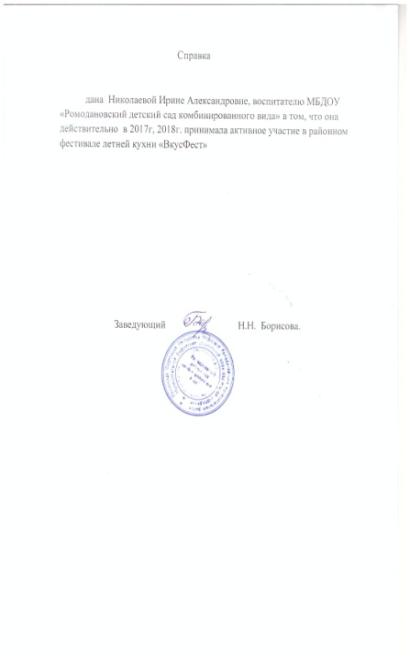 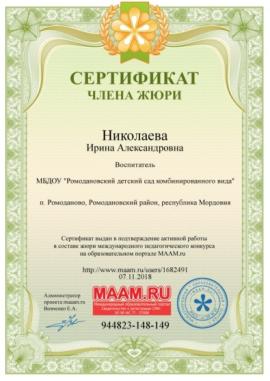 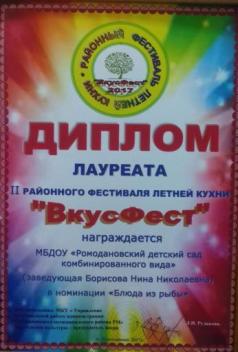 9. Позитивные результаты работы с воспитанниками
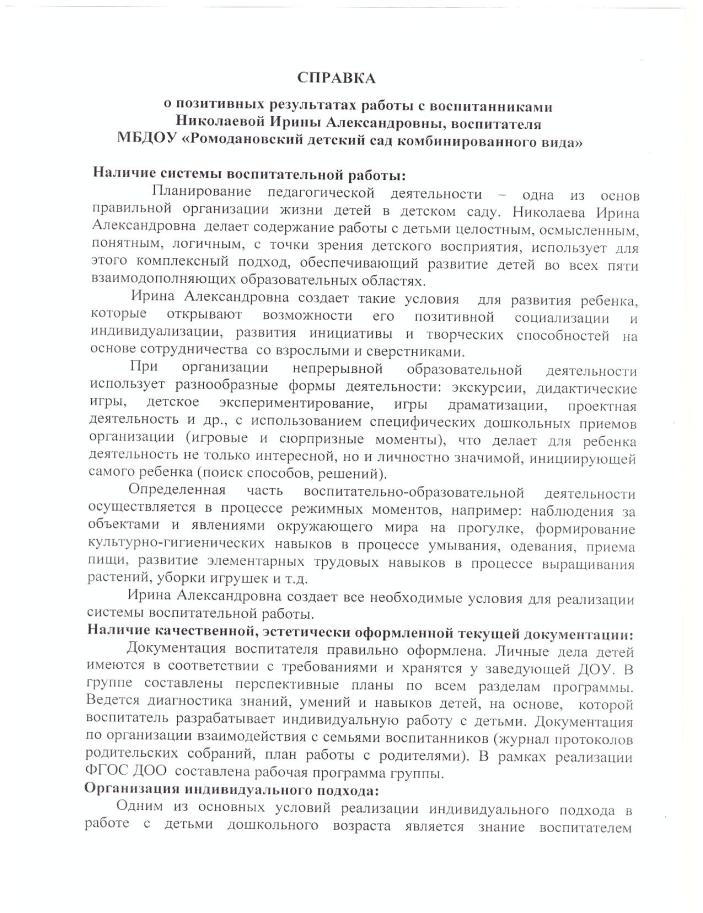 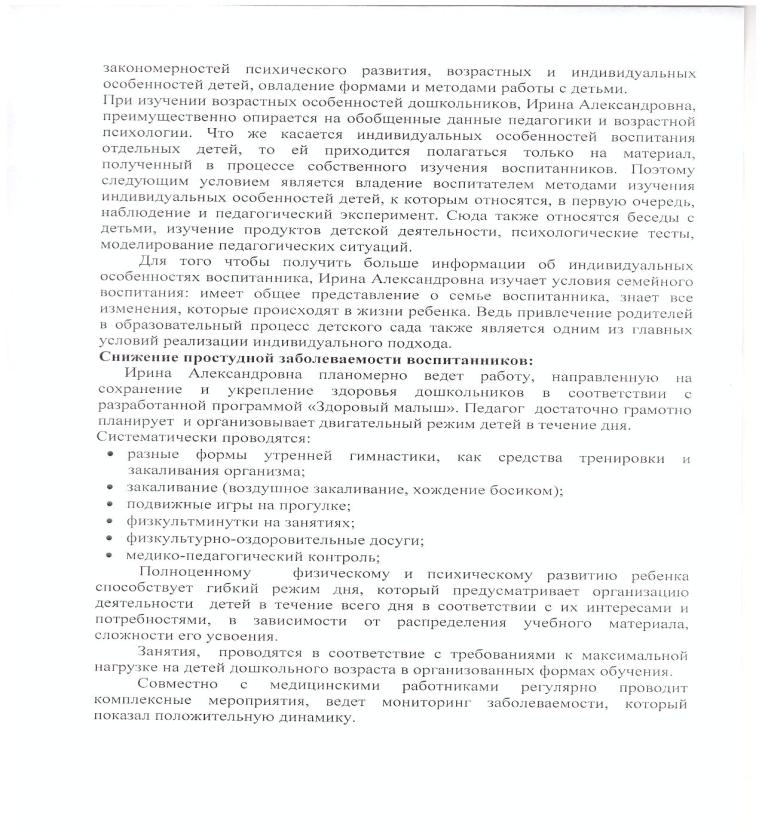 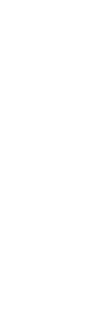 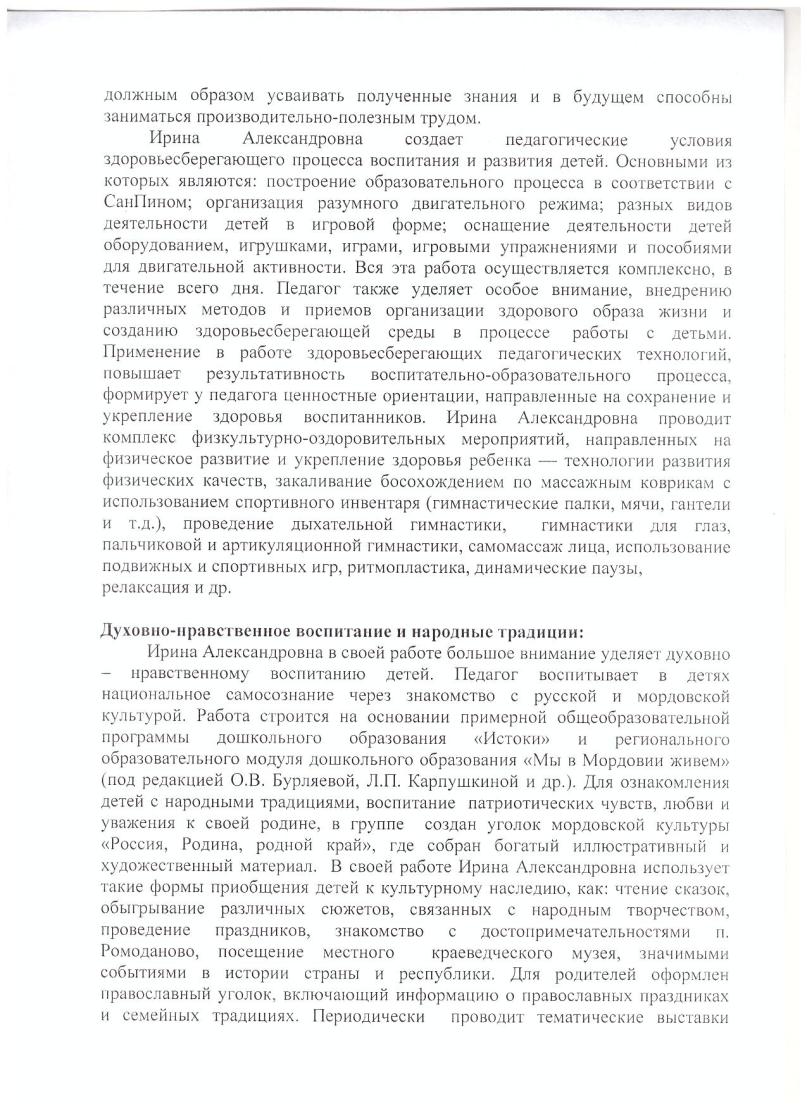 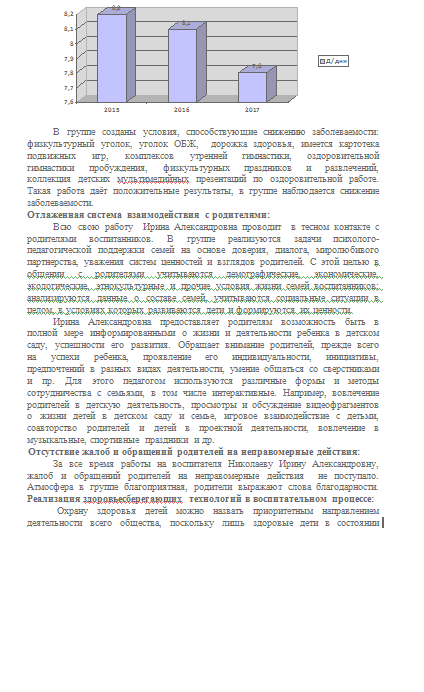 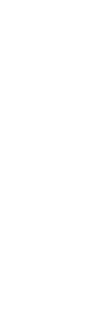 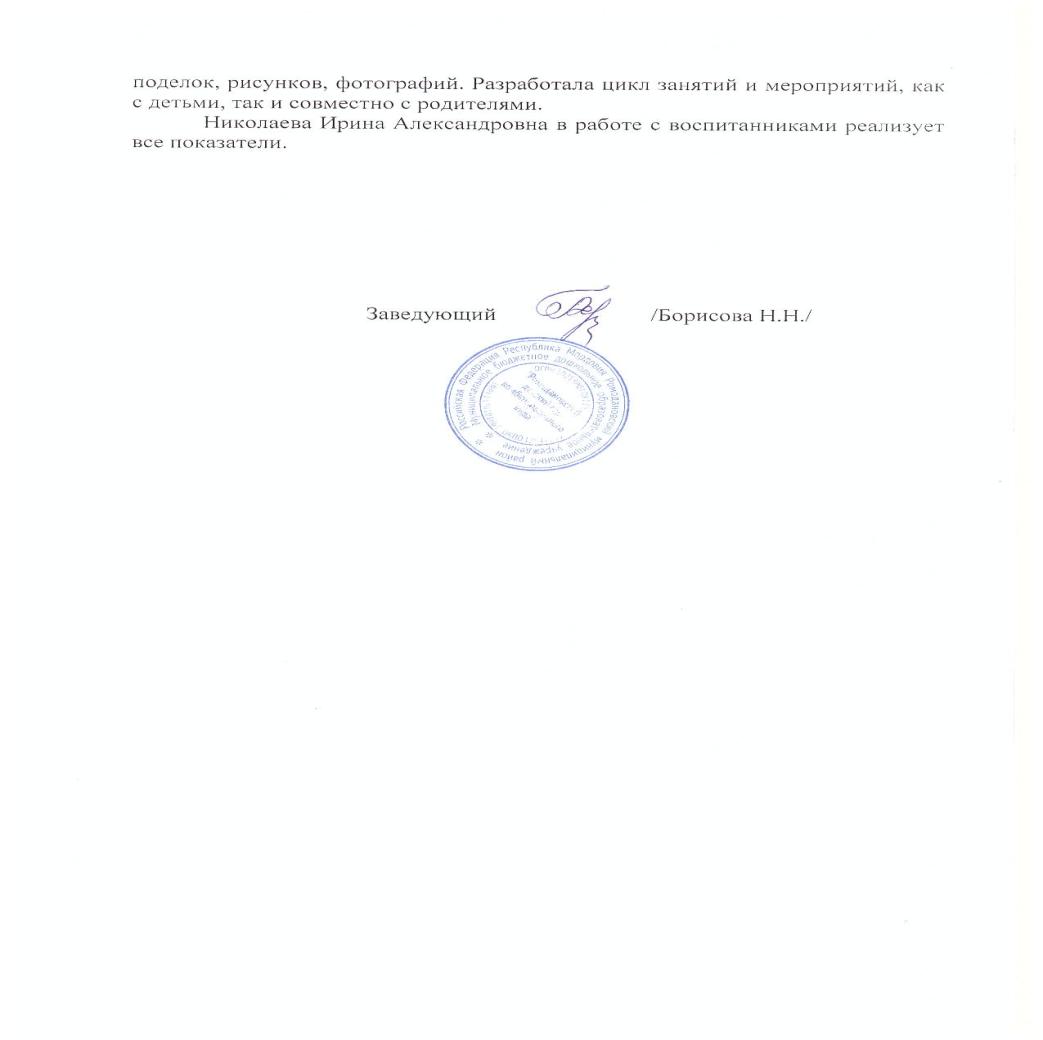 10. Участие педагога в профессиональных конкурсах

Республиканский уровень
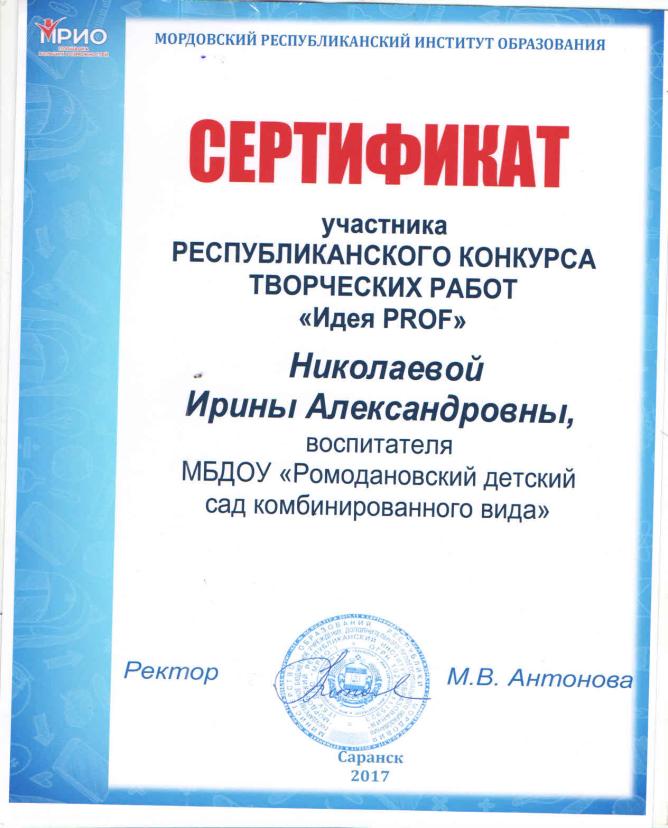 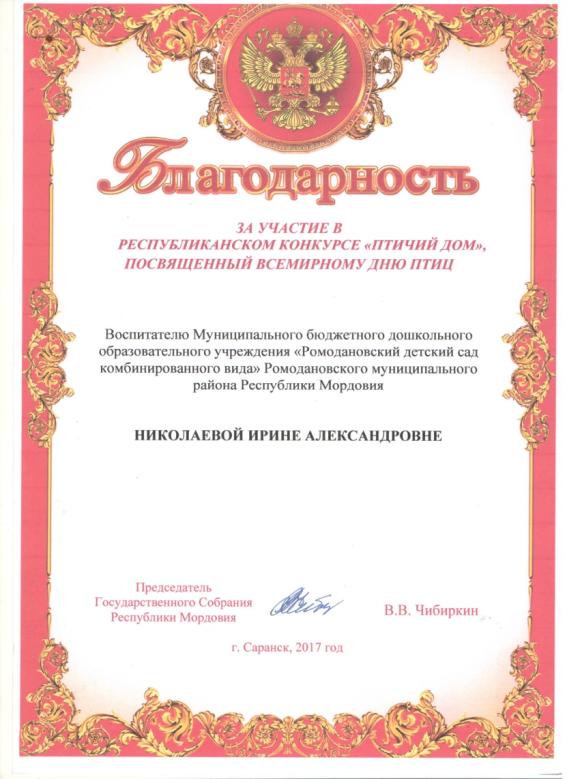 Российский уровень
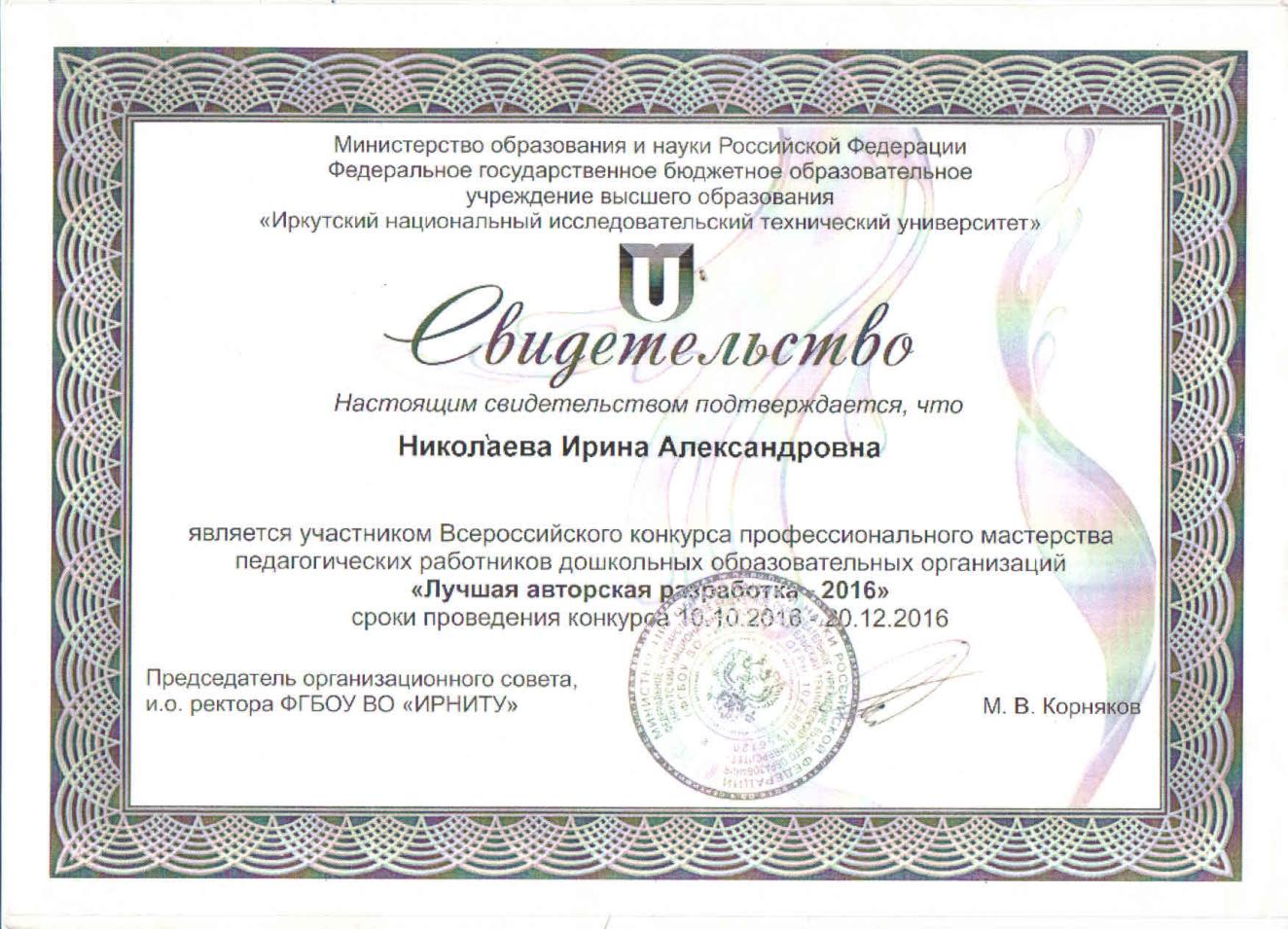 11. Награды и поощрения педагога 
в межаттестационный период
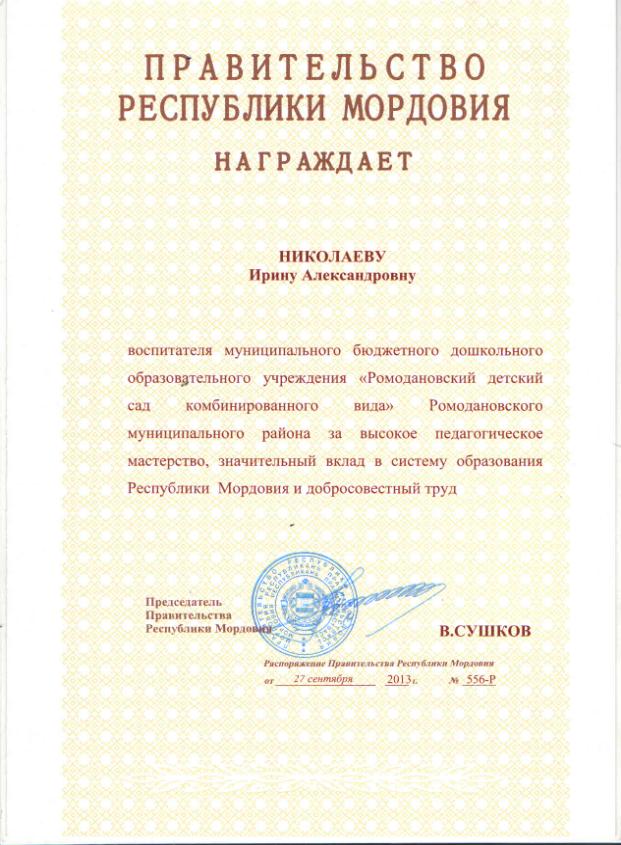 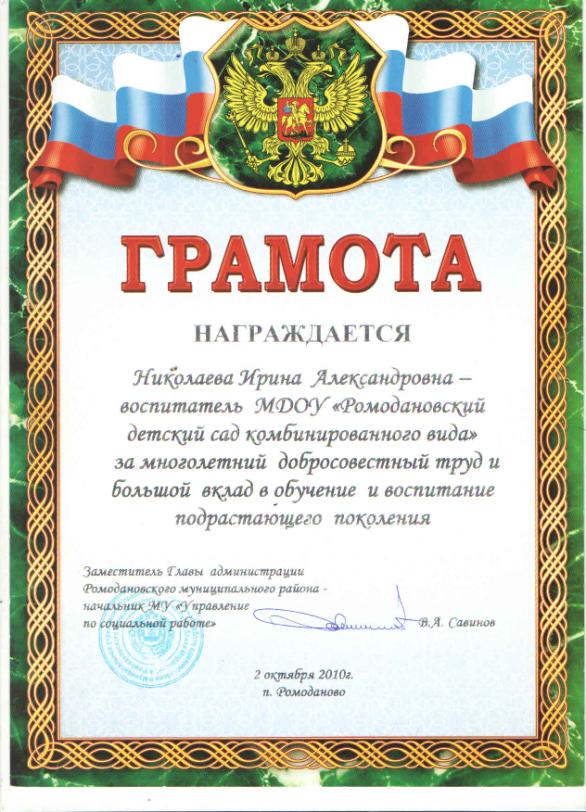 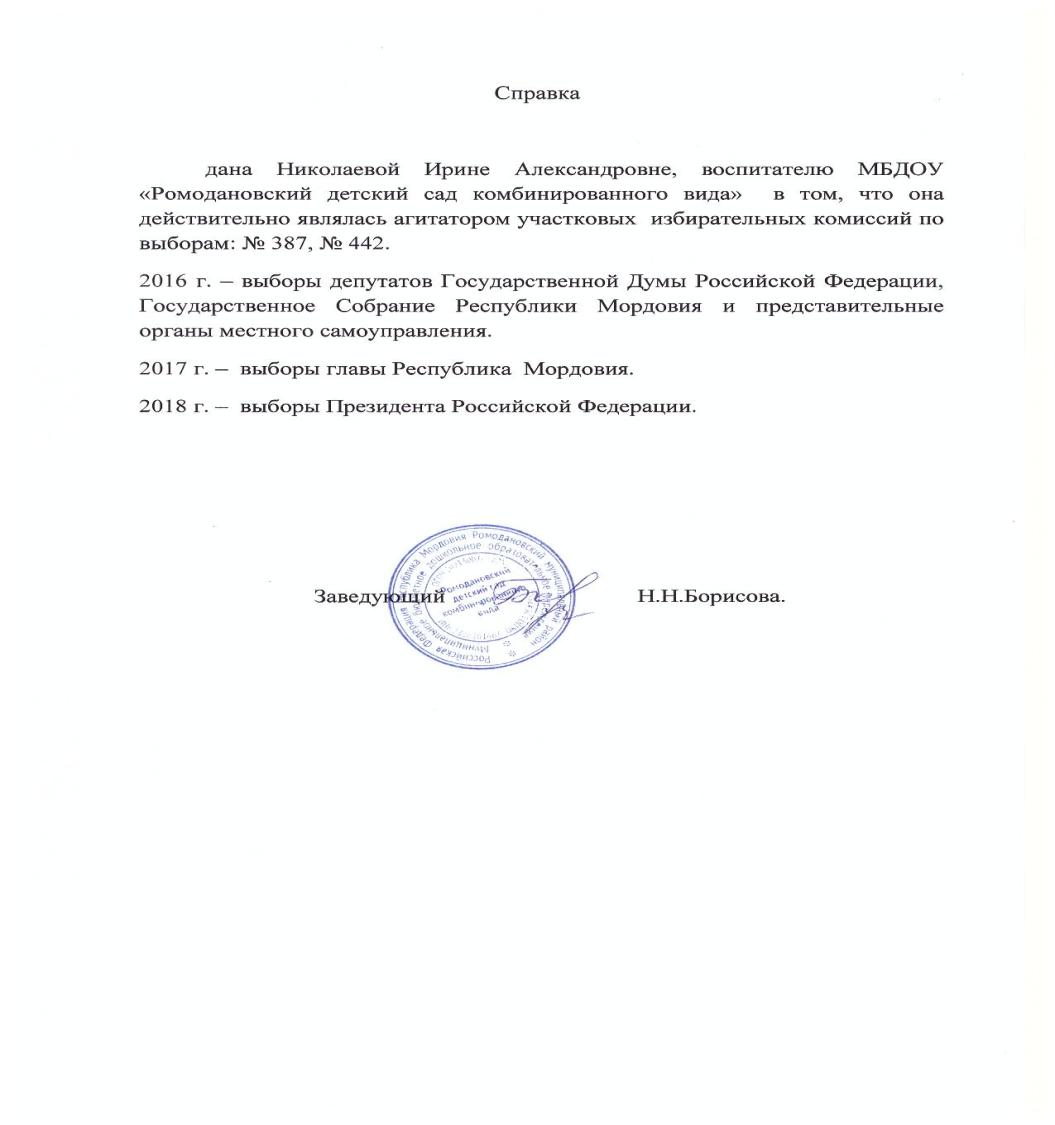 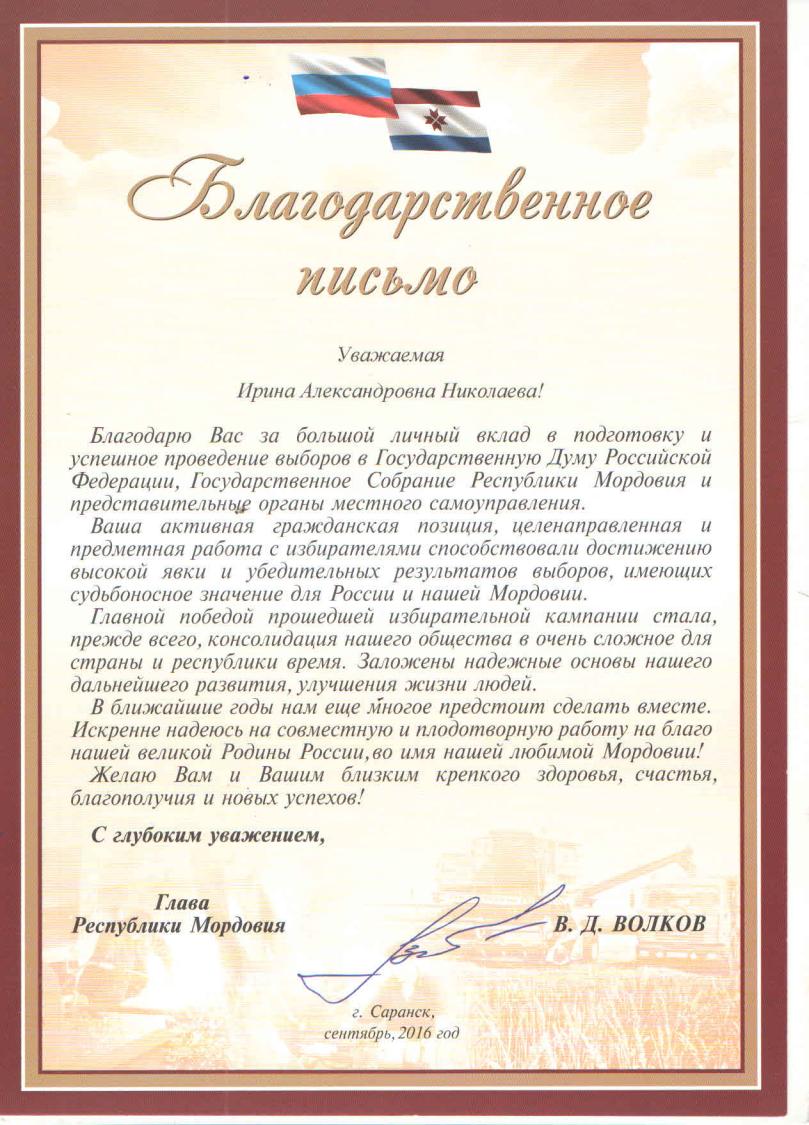 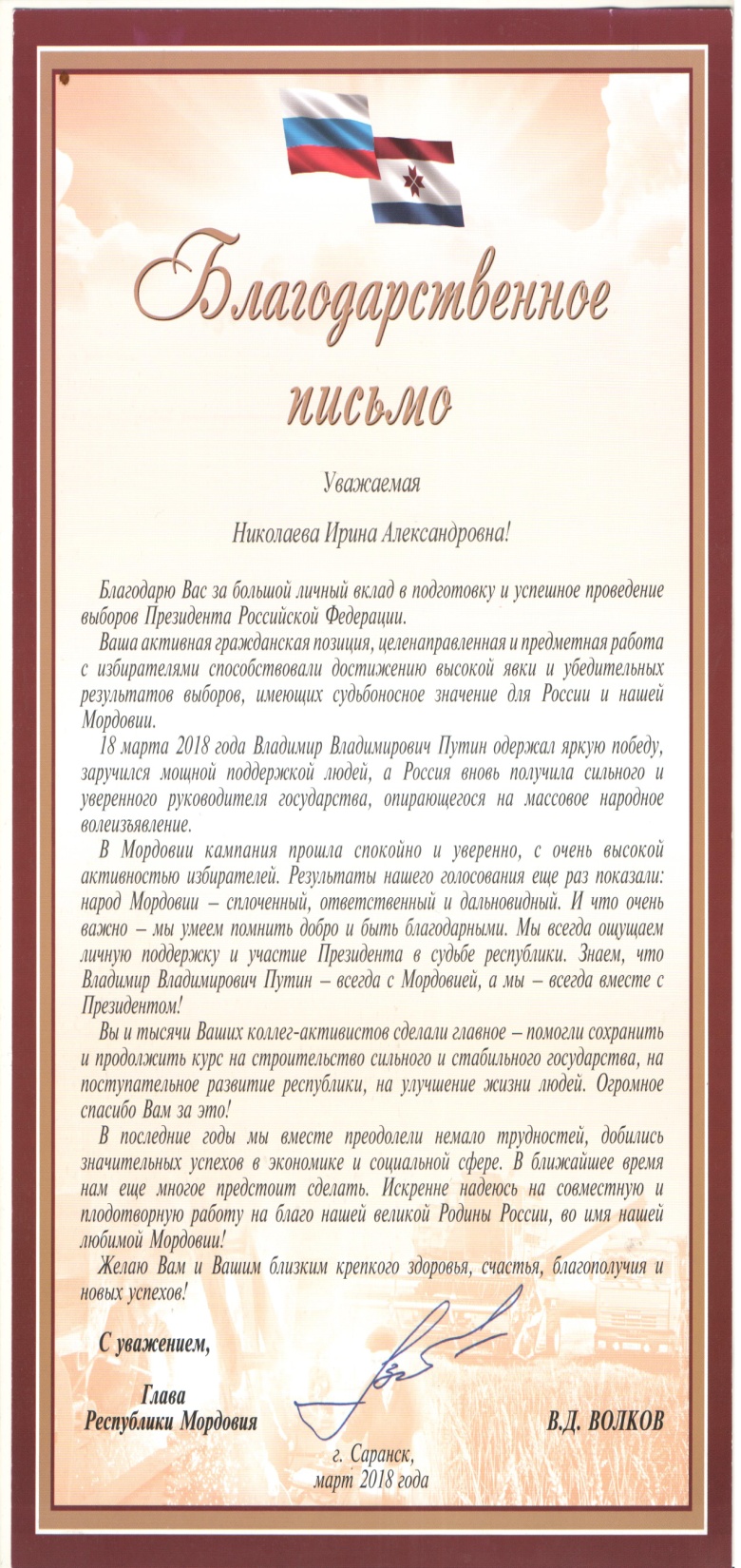 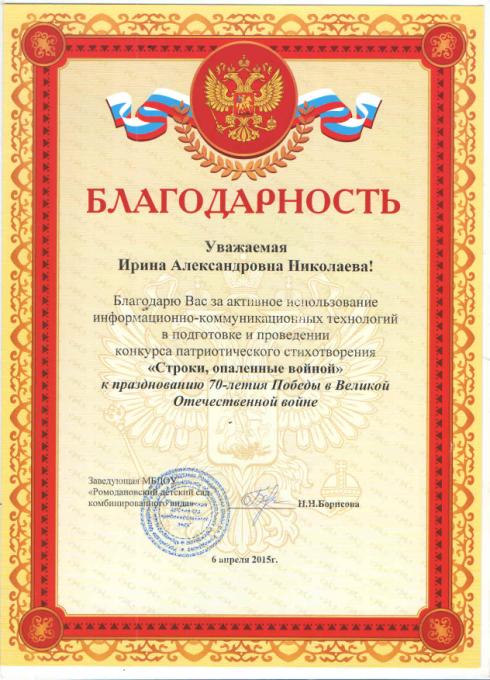 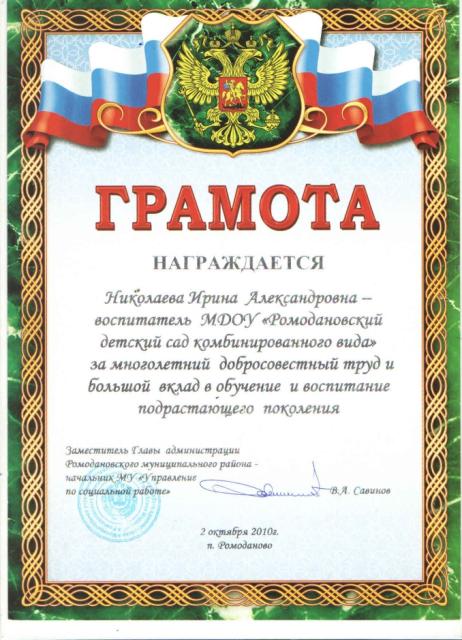 12. Повышение квалификации, профессиональная переподготовка
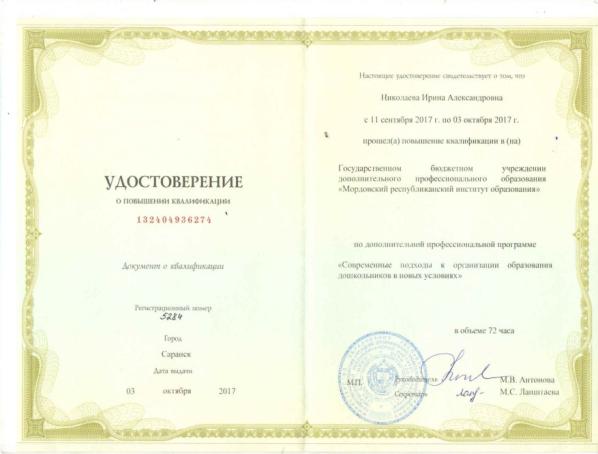 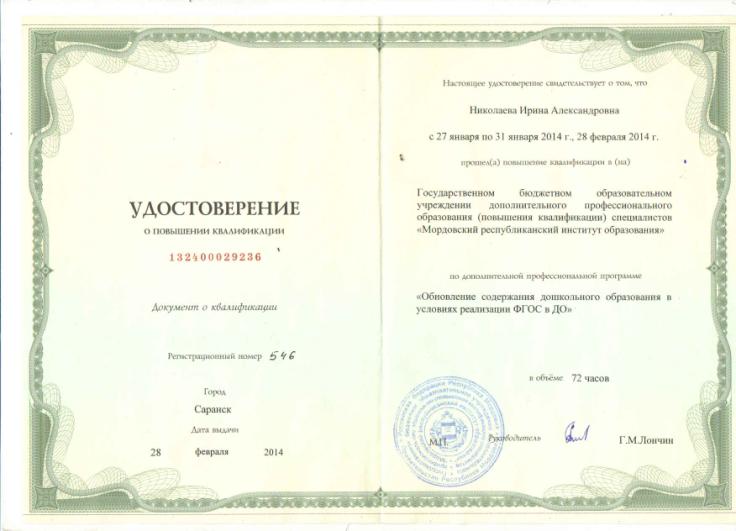 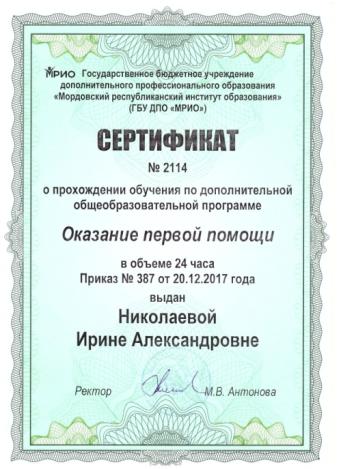